2025 AFN Education Forum: Reigniting the Flames of our Ancestors
Transforming Education through Implementation of the Declaration on the Rights of Indigenous Peoples
Thane Bonar, Director, Policy 
Connor Morris, Sr. Manager, Education Policy
1
Recognition of the Territory
2
[Speaker Notes: Mississaugas of the Credit
Anishnabeg
Haudenosaunee
Wendat]
Overview
About FNESC
Foundations of the BC First Nations Education System
BC Declaration on the Rights of Indigenous Peoples Act
Distinctions-Based Approach
BC School Act Amendments
First Nations Schools of Choice
Model LEA
Indigenous Education Councils
First Nations Mandated Institutes Act
Background - First Nations Mandated Post-Secondary Institutes Act 
Overview of the First Nations Mandated Post-Secondary Institutes Act
3
About FNESC
The First Nations Education Steering Committee (FNESC) was founded in 1992 by participants at a provincial First Nation education conference at the Vancouver Friendship Centre. The participants determined the need for a First Nation-controlled collective organization focused on advancing quality education for all First Nation learners. 
FNESC works to support First Nations in their efforts to improve the success of all First Nation students and advance First Nations education in BC. FNESC currently has approximately 130 Board members, representing First Nations and Tribal Councils from across the province.
4
About FNESC, cont'd
FNESC has a formal protocol with the First Nations Leadership Council that recognizes FNESC as the lead policy and advocacy body, as directed by First Nations governments, working to advance quality education, improved accountability, and improved education outcomes for all First Nation students in BC.
FNESC meets regularly with the First Nations Leadership Council to seek support and direction. FNESC also reports to and seeks direction from the First Nations Summit, Union of BC Indian Chiefs, and BC Assembly of First Nations.
FNESC has subcommittees for Post-Secondary Education, Local Education Agreements, and First Nations Languages, as well as Personnel and Finance committees.
5
Students in the BC Education System (2023-24)
First Nations Schools
Public and Independent Schools
6
Foundations of Our System
7
[Speaker Notes: These are important foundational documents and commitments that we use in various meetings with government to underscore the importance of our work.

Won’t go into a lot of detail, but FN, as rights and title holders, have these rights recognized in the constitution. And as leadership continues to push BC and Canada for implementation of those rights, we will see progress over time. 

We work to hold the province and Canada accountable to all of these. 

We have documents that set out how BC and Canada are to conduct themselves, but it is a work in progress. 

And of course the game changer for BC, is the DRIPA and the joint action plan that is being developed between leadership and the province.]
Declaration Act Action Plan
8
UN Declaration on the Rights of Indigenous Peoples
The United Nations Declaration on the Rights of Indigenous Peoples (UN Declaration) provides the universal framework of minimum standards for the survival, dignity, well-being and self-determination of Indigenous peoples.
Education-specific references in the UN Declaration include:
Indigenous peoples have the right to establish and control their educational systems and institutions providing education in their own languages, in a manner appropriate to their cultural methods of teaching and learning (Article 14.1)
Indigenous individuals, particularly children, have the right to all levels and forms of education of the State without discrimination (Article 14.2).
​
9
Declaration on the Rights of Indigenous Peoples Act
On November 28, 2019, BC became the first province to bring the UN Declaration into provincial law through the BC Declaration on the Rights of Indigenous Peoples Act (Declaration Act), which sets out a framework for implementing the UN Declaration.
The Declaration Act mandates government to bring provincial laws into alignment with the UN Declaration and to develop and implement an action plan to achieve the objectives of the UN Declaration in consultation and co-operation with Indigenous Peoples.
10
Declaration Act Action Plan
The Declaration Act Action Plan was released in March 2022. It includes 89 actions to be undertaken over five years to implement the United Nations Declaration on the Rights of Indigenous Peoples in BC
First Nations leadership asked FNESC to contribute K-12 and post-secondary sector actions to the Declaration Act Action Plan. 
The Action Plan contains 17 actions specific to education and languages.
11
Declaration Act Action Plan
Action 1.6 
Co-develop an approach to deliver on the BC Tripartite Education Agreement commitment, in which the Ministry of Education and Child Care and the First Nations Education Steering Committee will co-develop legislation that requires local education agreements (LEAs) with First Nations where a First Nation wants one, and that requires the application of the provincial LEA at the request of a First Nation.
Action 1.8
Recognize the integral role of Indigenous-led post-secondary institutes as a key pillar of BC’s post-secondary system through the provision of core funding, capacity funding and the development of legislation. This includes institutes mandated by First Nations, as well as a Métis post-secondary institute being developed by Métis Nation BC. 
Action 4.3 
Co-develop and implement a framework for the involvement of Indigenous Education Councils in school district financial planning and reporting.
12
Distinctions-Based Approach
13
Distinctions-Based Approach
“The Province is committed to a distinctions-based approach. This requires that the Province’s dealings with First Nations, Métis and Inuit Peoples be conducted in a manner that acknowledges the specific rights, interests, priorities and concerns of each, while respecting and acknowledging these distinct Peoples with unique cultures, histories, rights, laws, and governments. Section 35 of the Constitution Act, 1982, recognizes and affirms the rights of Aboriginal Peoples of Canada, while all Indigenous Peoples have human rights that are expressed in the UN Declaration. However, not all rights are uniform or the same among or between all Indigenous Peoples. In many cases, a distinctions-based approach may require that the Province’s relationship and engagement with First Nations, Métis and Inuit Peoples include different approaches or actions and result in different outcomes.” 
Declaration Act Action Plan, p. 3 of the online version, emphasis added.
14
Distinctions-Based Approach in Public Education
BC First Nations leadership passed a number of resolutions supporting a distinctions-based approach in public education, calling on the Province to work in consultation and cooperation with First Nations and FNESC.​
In December 2023 the Province released the Distinctions-Based Approach Primer. The Primer is intended to assist government in building an understanding of the legal basis for, and core elements of, a distinctions-based approach in all of the Province’s relations with First Nations, Métis, and Inuit in what is now British Columbia.
15
Distinctions-Based Approach Primer
The laws, legal systems, and systems of governance of First Nations in respect of land, resources, and territories in BC​
“First Nations, as territorial title and rights-holders, and the pre-existing sovereign societies that used and occupied lands and resources in British Columbia prior to contact, have their own laws, legal systems, and systems of governance that apply to those lands, resources, and territories. Those laws, legal systems, and systems of governance have not and cannot be unilaterally displaced.”​

Pre-existing sovereignty and Aboriginal title of First Nations​
“There is a significant body of jurisprudence (common law) confirming the existence of Aboriginal rights of First Nations in British Columbia arising from this prior occupation.” “No such findings have been made for Métis or Inuit in British Columbia.”​
16
Distinctions-Based Approach Primer, cont'd
No Confirmed Identifiable Historic Métis Community in British Columbia:​
“As such, there are no existing land, water, or air-based Métis rights or associated inherent jurisdiction in British Columbia that trigger the same Crown obligations that are owed to First Nations under section 35(1) of the Constitution Act, 1982 or international law, including the duty to consult and accommodate and the need to obtain free, prior, and informed consent. Accordingly, it is not appropriate to include Métis as rights-holders in any of the Province’s processes, matters, projects, or initiatives that relate to the land, water, or air in British Columbia, or associated jurisdiction related to land, water, or air.”​
17
BC School Act Amendments
18
Policy & Legislation Table
In 2021, FNESC and the Ministry of Education and Child Care established a First Nation-specific policy and legislation table to implement commitments included in the Declaration on the Rights of Indigenous Peoples Act Action Plan.
Through this table, FNESC and the Ministry co-developed amendments to the BC School Act aimed at improving First Nation student learning outcomes through effective relationships and processes that respect the inherent authority and role of First Nation governments, parents and communities in the education of their children and youth.
The Province also directly engaged with First Nations and Indigenous people to consult and create the legislation.
The legislation received Royal Assent on November 8th, 2023.
The amendments to the School Act have three main elements:
First Nations School of Choice
Local Education Agreements
Indigenous Education Councils
19
First Nations School of Choice
20
First Nations School of Choice – Context
Boards of Education set catchment areas for all schools in their school district.
First Nations were not considered when school districts were created nor when catchment areas were designated. 
In many cases, First Nations have objected to the decisions of school districts in regard to which schools their students would attend.
21
First Nations School of Choice – Legislative Change
The School Act sets out a process for a First Nation to designate a school as their school of choice for First Nation students who live on-reserve, self-governing First Nation lands or Treaty lands​.
First Nations determine their schools of choice through internal processes with parents​.
First Nation do not have to negotiate with the board of education, the board will accommodate the First Nation students.
These provisions also apply to boarded students who are ordinarily resident on First Nation or Treaty lands.
22
First Nations School of Choice
It is optional for First Nations to designate a school of choice.
If a First Nation parent/caregiver wishes to have their child enrolled at a different program or school than the school of choice, existing enrolment provisions apply​.
Specialty academies (Art, Soccer, Hockey, etc.) are still applied to through the normal school district process​.
23
Model Local Education Agreement
24
Local Education Agreements – Context
Local Education Agreements (LEAs) are agreements between public Boards of Education and individual First Nations related to the purchase of services for on-reserve students. They establish a foundation for the relationship between the school board and a First Nation to support improved student attendance and outcomes.
In the 2018 BC Tripartite Education Agreement, a commitment was made to co-develop a Provincial Local Education Agreement that will “apply at the request of a First Nation, where there is no existing LEA between a First Nation and a board of education.”
25
Model LEA – Legislative Change
In fulfillment of this commitment, FNESC and the Ministry co-developed a Model Local Education Agreement that sets a minimum standard for the delivery of education programs and services.
The School Act amendment ensures a First Nation can apply this Model LEA
If a First Nation applies the Model LEA, it is deemed to be a contract between the First Nation and board. ​
First Nations may also choose to negotiate their own LEA with a board of education or they may choose not to establish an LEA with a board of education.​
The Model LEA serves as an available precedent for a First Nation and board negotiating an LEA. ​
26
Model LEA – Sections
The Model LEA includes provisions to address:
Graduation programs
First Nation students will be encouraged to receive the standard high school diploma.
If a student is identified for an alternative graduation pathway, parents will be appropriately informed and involved in the decision.
District hiring practices
Districts will provide meaningful opportunities for First Nations to involved in the recruitment and hiring of school-based personnel interacting with First Nation students.
27
Model LEA – Sections, cont’d
Inclusive education
First Nations will receive reports regarding services provided to students with diverse abilities or disabilities and parents and students have an opportunity to be involved in Individual Education Plans. 

Tuition
First Nations are only responsible for paying those Tuition Fees for which it received Tuition Funding from Canada.

A number of the provisions in the Model LEA apply to First Nation member students living off reserve​.
28
Indigenous Education Councils
29
Indigenous Education Councils – Context
Indigenous Education Councils are independent bodies with a mandate to support boards of education in the provision of services for Indigenous students.
Prior to the legislative amendment, these councils existed in approximately 75% of BC’s 60 school districts. 
Indigenous Education Councils varied in their mandate and composition, often including district staff and Indigenous service delivery organizations.
They also varied in effectiveness. Indigenous Education Councils existed at the discretion of the board and First Nations had limited decision-making authority.
30
Indigenous Education Councils – Legislative Change
Under the new legislation Indigenous Education Councils are now required in all school districts​.
Purposes​ as set out in policy
Advocate for all Indigenous students through advice on programs, services, and achievement​
Advise on integration of Indigenous worldviews and perspectives, particularly local First Nations​
Local First Nations members advising on their distinct languages, cultures, customs, traditions, practices or histories​
Advise on grants provided in relation to Indigenous students​​
Indigenous Education Councils are not committees of boards of education​.
Board trustees and district employees may not be members on an Indigenous Education Councils.
31
Legislative Change, cont’d
ECC and FNESC co-developed a ministerial order, an Indigenous Education Council Policy, and a Terms of Reference to support effective implementation of Indigenous Education Councils across BC’s 60 school districts. 
New capacity funding has been provided to each school district as a targeted grant to cover costs associated with establishing and maintaining these councils, including secretariat support.
Indigenous Education Councils are responsible for approving the planning, spending, and reporting for Indigenous Education Targeted Funds and Capacity Funding.
32
IEC Membership
In establishing an Indigenous Education Council a board must invite​
each local First Nation to designate two members; and​
each non-local First Nation with students enrolled in an educational program provided by the board and for whom the government of Canada provides funding to designate one member​.
Using their student data, a board must consider the distinctions and diversity of the Indigenous student population served by the board and must seek the advice of local First Nations on establishing an IEC that reasonably reflects that Indigenous student population. The board must then invite additional persons to the IEC that bring perspectives relevant to the Indigenous student population. ​For clarity, this may include additional representatives appointed by the local First Nations.
If no local First Nations decide to sit on an IEC, an IEC can still function​​.
33
IEC Membership, cont’d
It is not required or intended that the IEC be a precise representation of the composition of the Indigenous student population in the school district​.
The board must endeavor to achieve an IEC where the total number of representatives of local First Nations are not outnumbered by the additional representatives​.
34
Rules for an Indigenous Education Council
A Ministerial Order​ sets out the following rules for these councils
The protocols, laws, customs and traditions of local First Nations must be respected​. 
The Indigenous Education Council must:​
be guided by the need to support strong and effective relationships between the board and local first nations; ​
acknowledge its work is undertaken in the local First Nations’ territory and have deference to the views and perspectives of members representing local First Nations; and​
consider the distinctions and diversity of the Indigenous student population in advising the board.
35
Operationalization of an Indigenous Education Council
Ministerial order outlines specific areas a board must consult with local First Nation members or the whole council​.
A board will consult only with local First Nation members on:​
how to reflect or integrate the distinct languages, cultures, customs, protocols, traditions, practices or history of local First Nations into the learning environments and staff training offered by the board; and​
how to integrate the worldviews and perspectives of local First Nations into the learning environments. ​​
Integration of local First Nations worldviews and perspectives into learning environments must be prioritized​​.
36
Operationalization of an Indigenous Education Council, cont'd
Boards must consult with the whole council on​
Procedures to recruit and hire staff that have a significant role in delivering Indigenous programs and services, or involve significant interaction with Indigenous students​​.
Activities or resources related to the National Day for Truth and Reconciliation and National Indigenous Peoples Day​​.
Professional development for school district staff relating to cultural competencies, and non-instructional time focused on enhancing Indigenous student achievement or Indigenous world views​​​.
37
Operationalization of an Indigenous Education Council, cont'd
Boards must consult with the whole council on​
Reporting for the Framework for Enhancing Student Learning​​
Reporting required by the Ministry on Indigenous Education Councils
Specific grants identified under the School Act​​
Board policies that may have a significant impact on Indigenous students​
38
First Nations-Mandated Post-Secondary Institutes Act
39
Background – First Nations-Mandated Post-Secondary Institutes Act
40
First Nations Mandated Post-Secondary Institutes Act - Background
Over many decades, First Nations in BC have established their own post-secondary institutes and adult education centers to meet the needs of their communities. There are approximately 40 post-secondary institutes in BC that are governed by one or more First Nations. 
First Nations-mandated institutes support the inherent rights of First Nations to self-determination and self-government, including First Nations control of First Nations education. 
They provide culturally safe and supportive post-secondary and adult education to their communities, including addressing the urgent need for language learning and revitalization.
41
First Nations Mandated Post-Secondary Institutes Act – Background, cont’d
The institutes offer a range of programs that include Adult Basic Education (ABE), University and College Entrance Preparation (UCEP) programs, post-secondary education courses and programs, First Nations language and culture instruction, and occupation-specific training, including trades training.
Many programs are delivered in partnership with public post-secondary institutions.
The institutes provide First Nation learners with the opportunity to access programs rooted in their language and culture, and experience success in a safe and culturally relevant environment as they prepare for further post-secondary education and/or employment.
Until recently, most First Nations-mandated institutes have not had access to ongoing core funding to support their operations from either the Federal or Provincial Government.
42
First Nations Mandated Post-Secondary Institutes Act – Background, cont'd
In 2003, First Nations institutes came together to form the Indigenous Adult and Higher Learning Association (IAHLA), to serve as a unified voice to advocate for and advance collective goals, including the provision of relevant and quality post-secondary and adult education opportunities in First Nation communities
IAHLA has long prioritized advancing First Nations control of First Nations education, and in particular securing funding for First Nations post-secondary institutes. 
Since 2018, First Nations in BC have been developing a BC First Nations Tripartite Post-Secondary Education Model (PSE Model) to advance First Nations control of First Nations education and improve the educational outcomes and experiences of First Nation learners.
43
First Nations Mandated Post-Secondary Institutes Act – Background, cont'd
Work on the PSE Model has been supported by First Nations leadership through Chief’s resolutions passed by the First Nations Summit, BC Assembly of First Nations, and Union of BC Indian Chiefs in 2021 and 2022, 2023, and 2024.
First Nations Mandated Post-Secondary Institutes are a primary component of the model. 
The vision under the model is that First Nations mandated-institutes have ongoing core funding, anchored in legislation that recognizes their integral role in the BC PSE System and that funding is provided for building the capacity of the First Nation-mandated institutes system.
44
First Nations Mandated Post-Secondary Institutes Act – Background, cont'd
In 2020, IAHLA and FNESC provided a proposal to the Provincial Government for ongoing core operational and capacity funding for First Nations-mandated institutes, anchored in legislation.
Since 2021, the Province has provided annual one-time grants of $4M to FNESC to be allocated as core funding to eligible First Nations-mandated institutes.
FNESC and IAHLA worked with the Ministry of Post-Secondary Education and Future Skills to determine eligibility for funding, and the allocation methodology of these funds to eligible member institutes.
45
First Nations Mandated Post-Secondary Institutes Act – Background, cont'd
The funding has supported 9 IAHLA member institutes to sustain their core operations including:
Non-instructional staff, 
Operations and Maintenance, 
Student and cultural supports, and 
Learning resources, including information technology and libraries.

This funding was provided on a one-time basis and there was no commitment for it to be ongoing.
46
First Nations Mandated Post-Secondary Institutes Act – Background, cont'd
Since 2021, the Ministry has also allocated $750K per year as one-time interim capacity funding to eligible First Nations-mandated institutes. 
As with the core funding, IAHLA worked with FNESC to determine eligibility and the allocation methodology of capacity funds to eligible member institutes. 

2021/22: 11 institutes received capacity funding
2022/23: 11 institutes received capacity funding
2023/24: 7 institutes received capacity funding
47
First Nations Mandated Post-Secondary Institutes Act – Background, cont'd
This one-time capacity funding has supported First Nations-mandated institutes to increase their capacity through activities such as:
Needs assessments, feasibility studies, and development of community education and training plans, 
Strategic planning / comprehensive institutional planning, 
Developing or expanding partnerships with public post-secondary institutions or other organizations (e.g., Partnership Agreements, Memorandums of Understanding), 
Engagement or consultation linked to improving and expanding existing programs or services, and
Evaluation of existing programs and services including research activities.
48
First Nations Mandated Post-Secondary Institutes Act – Background, cont’d
In 2021 and 2022, the BC Assembly of First Nations, the Union of BC Indian Chiefs and the First Nations Summit passed resolutions calling on the Province to co-develop legislation that recognizes the unique and complementary role of First Nations-mandated post-secondary institutes and that identifies a legal commitment to provide ongoing core operational and capacity funding. 
One action included in the Declaration Act Action Plan calls for the recognize the integral role of Indigenous-led post-secondary institutes as a key pillar of BC’s post-secondary system through the provision of core funding, capacity funding and the development of legislation.
49
First Nations Mandated Post-Secondary Institutes Act – Background, cont’d
In 2022, FNESC, IAHLA and the Ministry established a First Nations-specific Policy and Legislation Table to implement the 2022 Declaration Act Action Plan.
The priority of the Policy and Legislation Table has been implementing the Declaration Act Action Plan item related to Indigenous Institutes. 
The work at the Table has culminated in the First Nations-Mandated Post-Secondary Institutes Act being unanimously passed in the Legislative Assembly of BC and receiving Royal Assent on May 16, 2024 .
50
Overview of the First Nations Mandated Post-Secondary Institutes Act
51
The First Nations Mandated Institutes Act
The First Nations Mandated Post-Secondary Institutes Act was passed unanimously in the Spring 2024 legislative session and received Royal Assent on May 16, 2024. 
The Act:
reflects the integral role of First Nations-mandated institutes as a key pillar of BC’s post-secondary system, and 
commits the Province to contribute ongoing operational funding and capacity funding for eligible institutes.
52
The First Nations Mandated Institutes Act, cont’d
Unlike the one-time funding provided over the last several years, this statutory commitment for the provision of ongoing operational funding will provide predictability and stability and will support First Nations to establish long-term operational and program plans for their institutes.
Recognizing the autonomy with which First Nations-mandated institutes operate and the right of First Nations to establish and control their educational systems and institutions as affirmed in article 14.1 of the UN Declaration, the Act establishes a flexible and collaborative framework and does not establish provincial oversight of First Nations-mandated institutes.
53
The First Nations Mandated Institutes Act, cont’d
The First Nations Mandated Post-Secondary Institutes Act requires that the Minister consult and cooperate with First Nations on the development of the regulation that establishes the eligibility criteria for operational funding.
The Act also requires the Minister to establish policies and procedures for the administration of the Act in consultation and cooperation with First Nations, including:
eligibility criteria for capacity funding;
how funding is provided, including the form of funding agreements and reporting requirements; and
evaluation of applications and proposals.
54
The First Nations Mandated Institutes Act – Administration and Policy
The Ministry and FNESC signed a bilateral protocol setting out how we will work together to develop and implement policies and processes for the administration of the Act, including:
co-developing the eligibility criteria for ongoing operational funding and for capacity funding;
co-developing the funding allocation methodology;
co-developing funding agreement templates, including reporting requirements;
jointly assessing applications; 
jointly reviewing reporting; and
co-developing funding submissions to seek additional funding when required.
55
The First Nations Mandated Institutes Act – Ongoing Operational Funding
The First Nations Mandated Post-Secondary Institutes Act requires the Minister to provide ongoing operational funding to First Nations-mandated institutes that meet eligibility criteria. These institutes will be listed on a ministerial order.
Eligibility criteria for operational funding will be established in a regulation of the Lieutenant Governor in Council (Provincial Cabinet), in consultation and cooperation with First Nations.
The Minister will enter into a funding agreement with institutes that will be co-developed with FNESC.
The current total annual funding for all eligible institutes is $6M.  
The allocation methodology and application process will be co-developed.
56
The First Nations Mandated Institutes Act – Ongoing Operational Funding Criteria
The eligibility criteria for one-time core funding over the past few years were that the Institute:
was established and controlled by a First Nation or group of First Nations;
did not receive core funding through another provincial or federal program;
had an FTE count to 15 FTEs in four of the last five years; and 
had designated space to offer programming.

FNESC, IAHLA, and the Ministry are currently working together on potential criteria for core funding under the legislation.
57
The First Nations Mandated Institutes Act – Interim Capacity Funding
The First Nations Mandated Post-Secondary Institutes Act also requires the Ministry to make available funding to support the development of institutional capacity at First Nations-mandated post-secondary institutes that are not receiving ongoing operational funding. 
Eligibility criteria for this capacity funding will be established by policy, in consultation and cooperation with First Nations.
The Minister will enter into a co-developed funding agreement with institutes.
Currently total annual funding of $450K is available.  
The allocation methodology and application process will be co-developed.
58
The First Nations Mandated Institutes Act – Interim Capacity Funding Criteria
Considerations for potential eligibility criteria for capacity funding include that the First Nations-mandated institute:
is mandated by one or more Indigenous governing bodies acting on behalf of one or more First Nations in British Columbia, to provide post-secondary education; 
has delivered PSE, Adult Basic Education, or E or University and College Entrance programs for a number of years (possibly the previous three years) and has delivered PSE programs in at least one of those years;
maintains designated instructional and administrative space that is used by the institute; and
is not currently receiving ongoing operational funding that is intended to support the operation of the institute from the provincial or federal government.
Additional scoring variables would be developed to enable evaluation of proposals where there are more applications than funding available.
59
Provincial Funding and Legislation – Next Steps
IAHLA and FNESC will be developing additional resources and supports for First Nations who wish to establish their own post-secondary institute or who wish to further develop the capacity of their existing institute.
Increases in funding will need to be negotiated with the Federal and Provincial Governments as the First Nations-mandated institutes system develops, as more institutes become eligible for funding, and as the cost of providing the full breadth of programs and services is determined.
60
Thank you We appreciate your participation and your commitment to First Nations education.
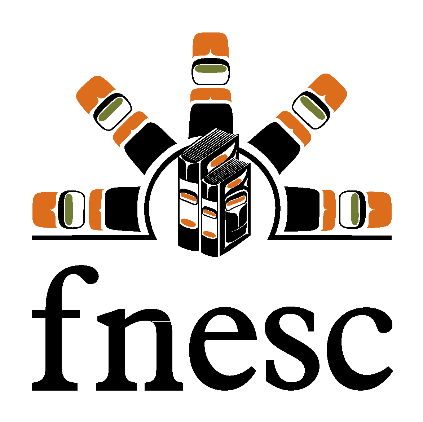 61